20 secondes
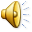 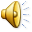 Question
Quelle était la couleur du cheval blanc d'Henri IV ?
Réponse
Blanc !